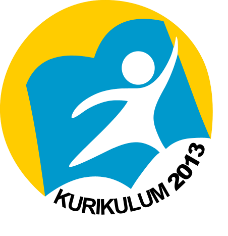 TEORI PEMBENTUKAN KELOMPOK SOSIAL
Teori Aktivitas-Interaksi-Sentimen
Teori yang dikemukakan oleh George C. Homans ini mengemukakan bahwa kelompok terbentuk karena individu-individu melakukan aktivitas bersama secara intensif sehingga memperluas wujud dan cakupan interaksi di antara mereka. Pada akhirnya, akan muncul sentimen (emosi atau perasaan) keterikatan satu sama lain sebagai faktor pembentuk kelompok sosial.
Teori Alasan Praktis
Teori alasan praktis (practicalities of group formation) dari H. Joseph Reitz berasumsi bahwa individu bergabung dalam suatu kelompok untuk memenuhi beragam kebutuhan praktis.
Teori Hubungan Pribadi
Teori ini disebut juga sebagai teori FIRO-B (Fundamental Interpersonal Relation Orientation Behavior) dan dikemukakan oleh W.C. Schutz. Inti teori FIRO-B ialah bahwa manusia berkelompok untuk memenuhi kebutuhan dasar dalam hubungan antar pribadi, yakni kebutuhan inklusi, kebutuhan kontrol, dan kebutuhan afeksi.
Teori Identitas Sosial
Teori yang dikemukakan oleh M. Billig ini menegaskan bahwa kelompok terbentuk karena adanya sekumpulan orang-orang yang menyadari atau mengetahui adanya satu identitas sosial bersama.
Teori Identitas Kelompok
Teori yang dikembangkan oleh D.L. Horowitz ini mengemukakan bahwa individu-individu dapat mengelompok karena memiliki kesamaan identitas etnis atau suku bangsa.
Pertanyaan Uji Pengetahuan
Jelaskan asumsi dari Teori Alasan Praktis !
Jelaskan asumsi dari Teori Hubungan Pribadi !
Salam Sosiologi !